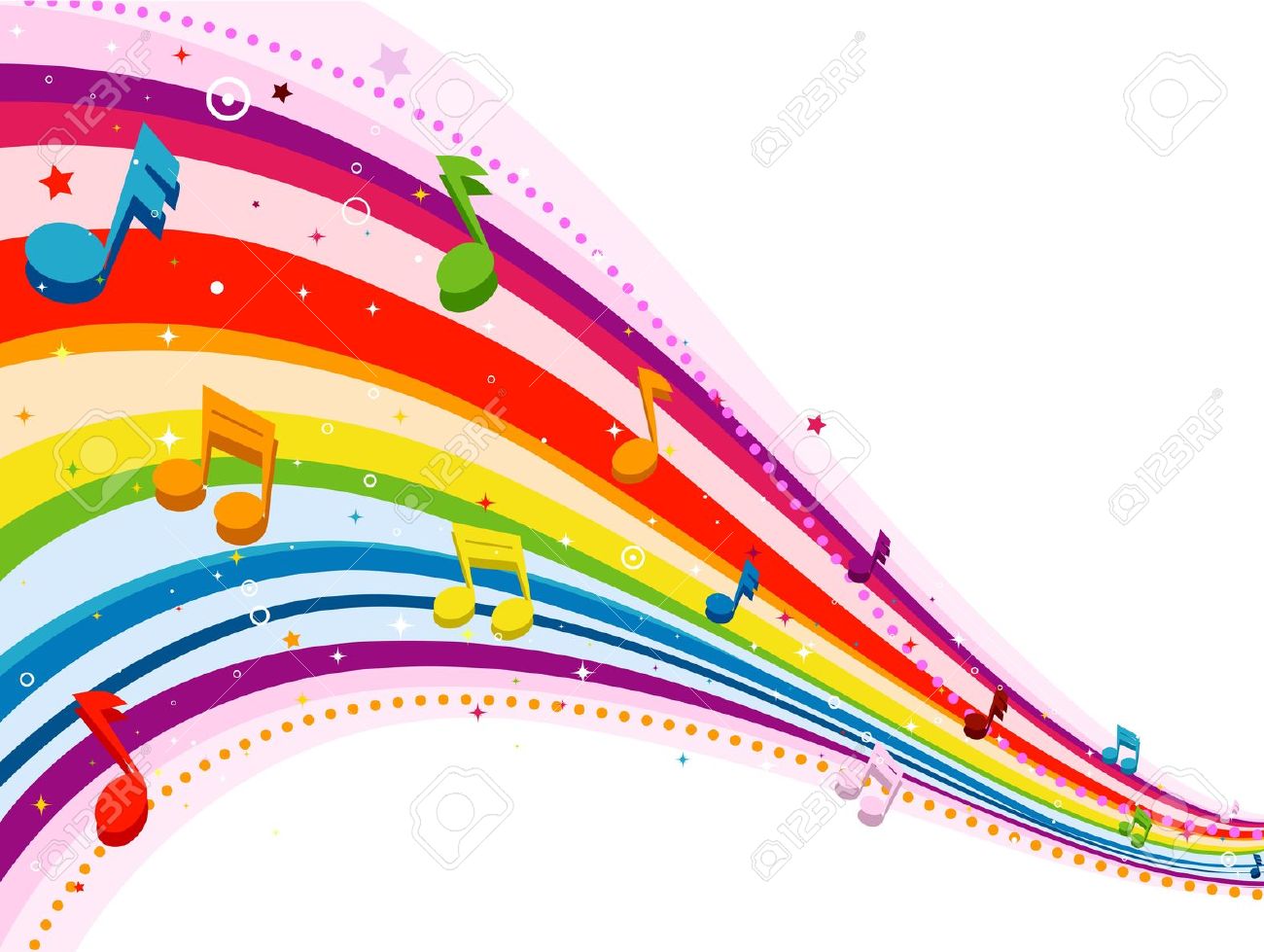 Награды с фестивалей и конкурсов
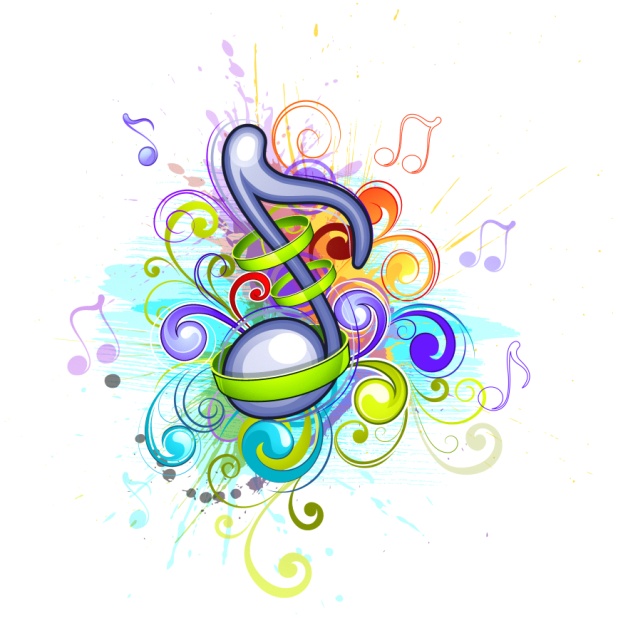 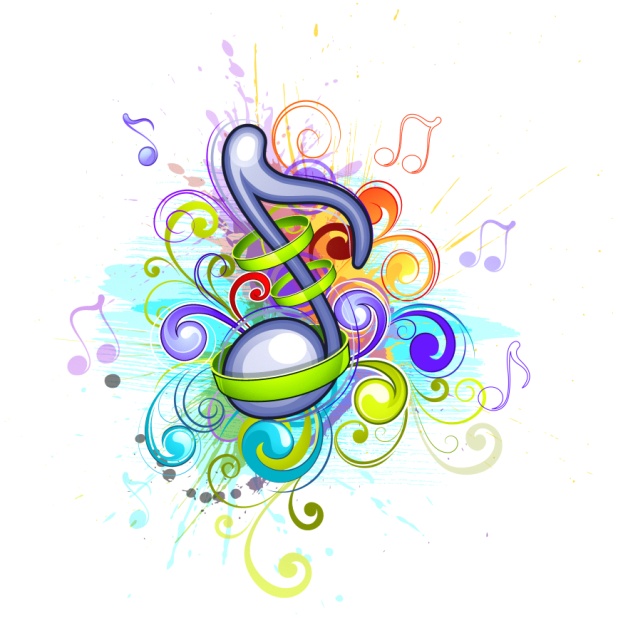 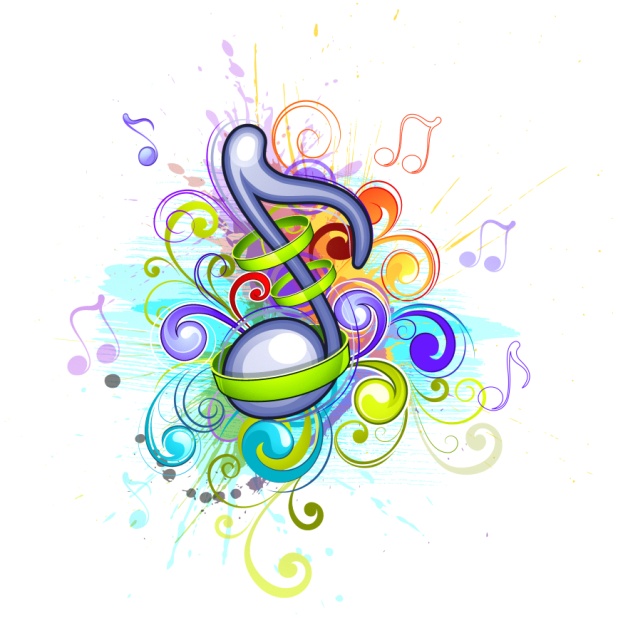 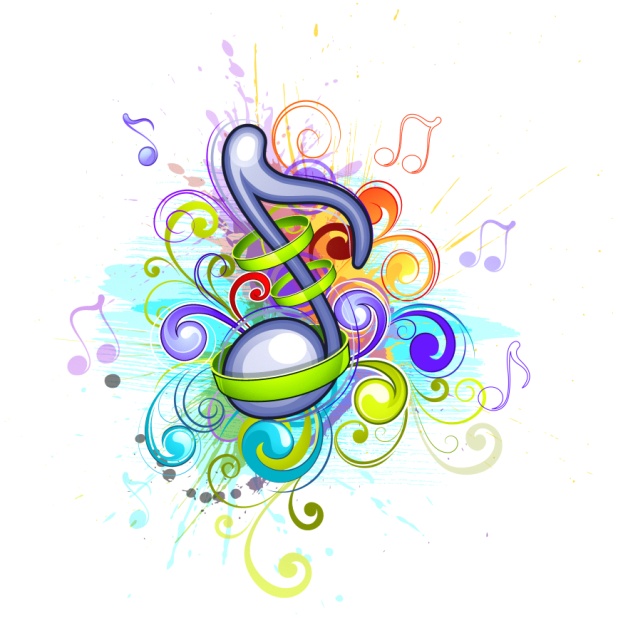 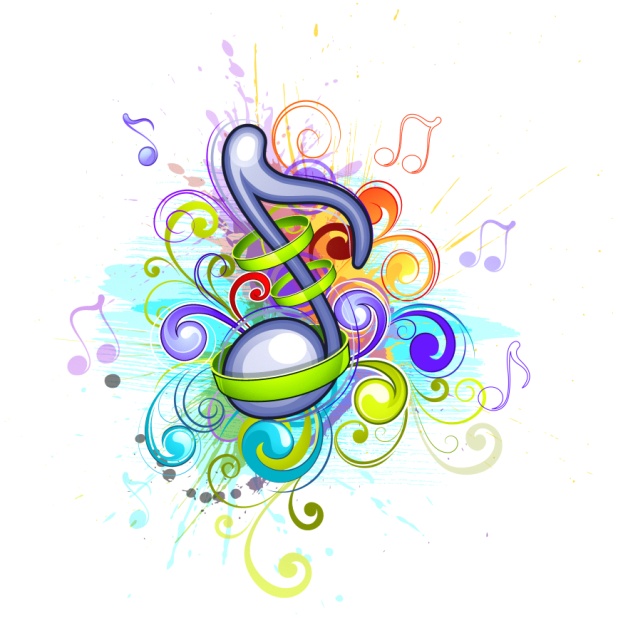 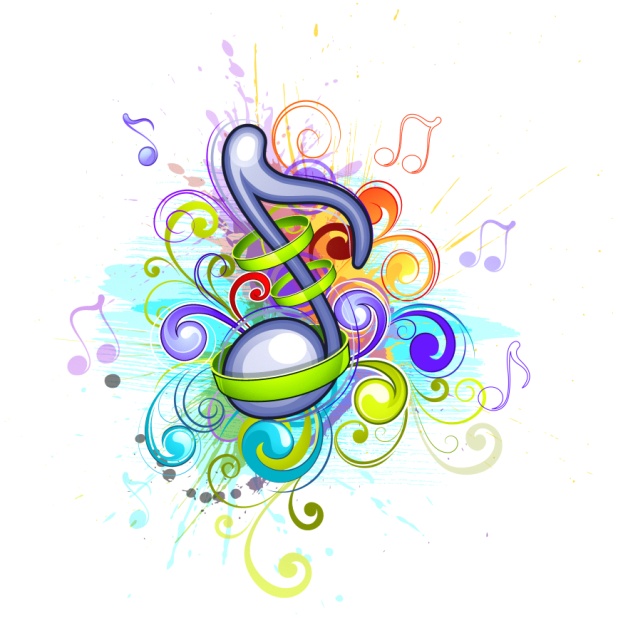 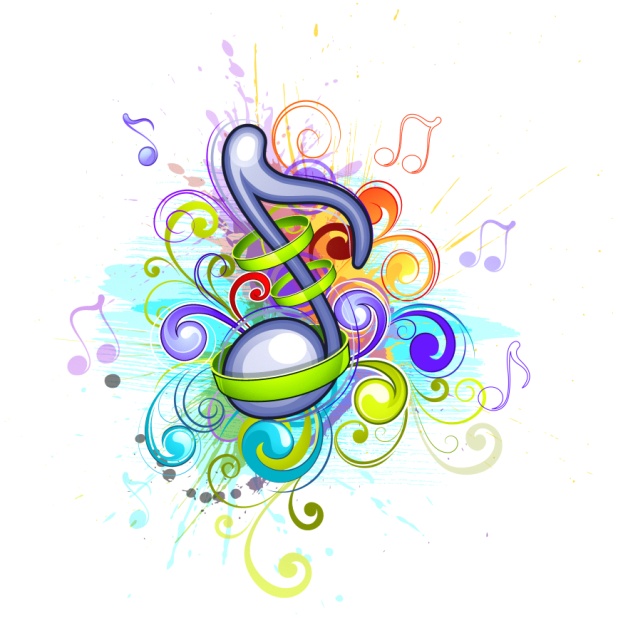 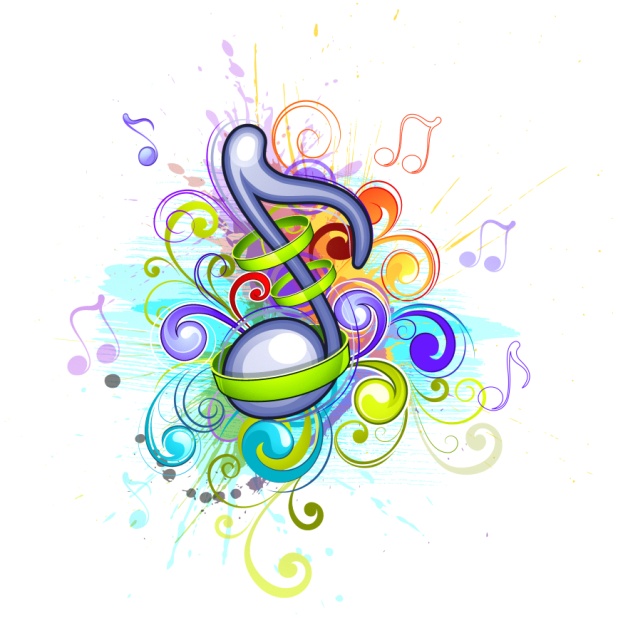 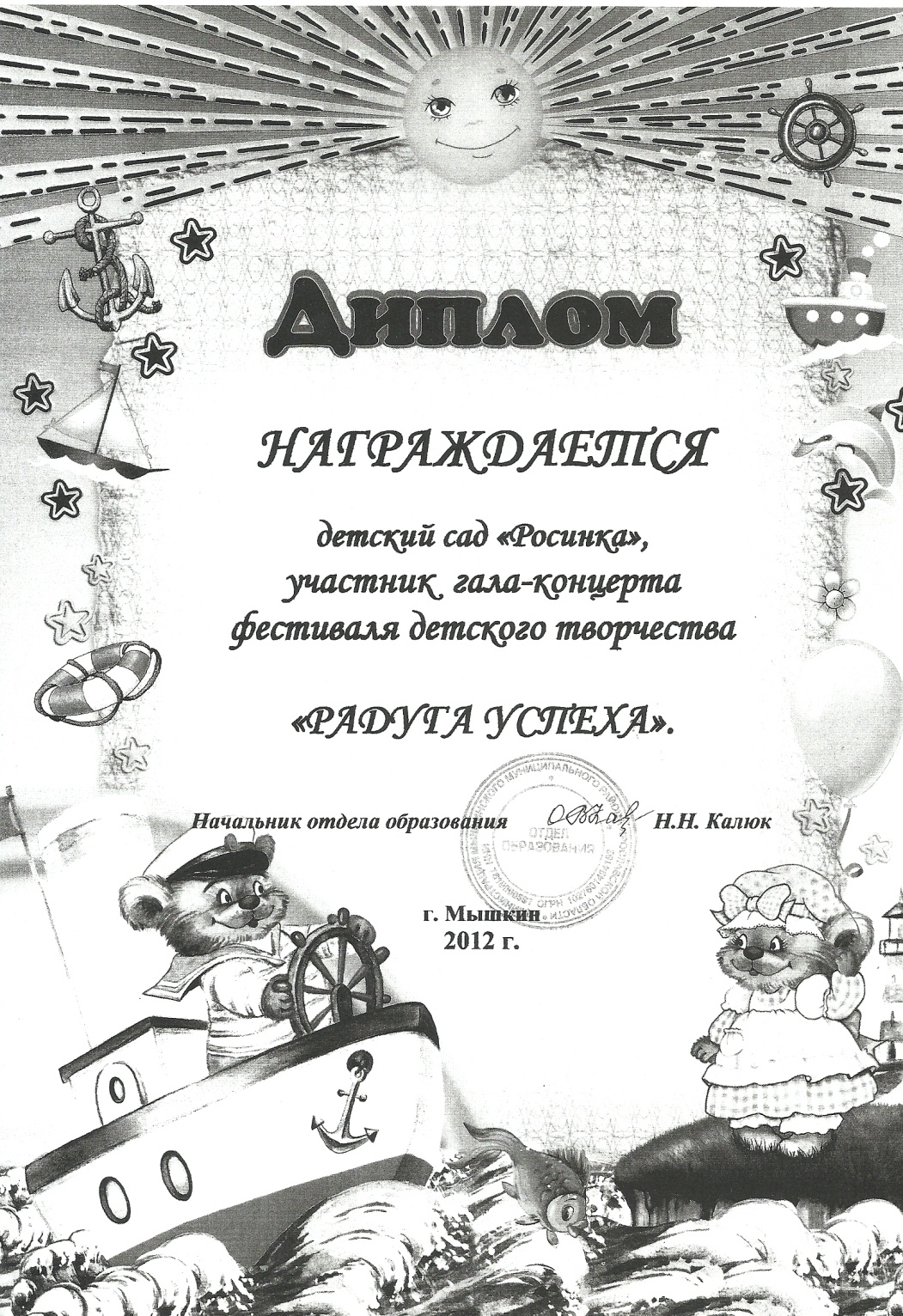 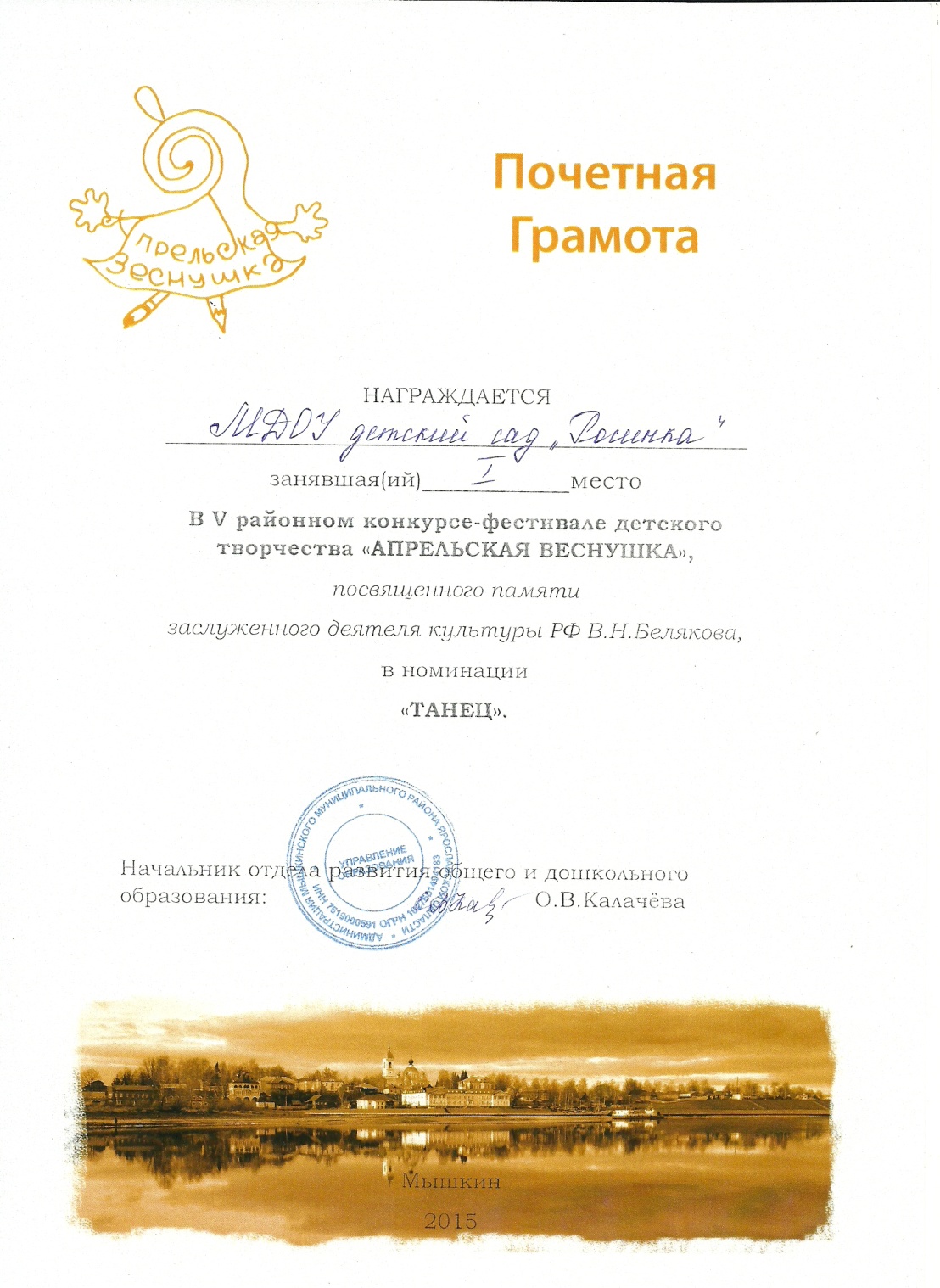